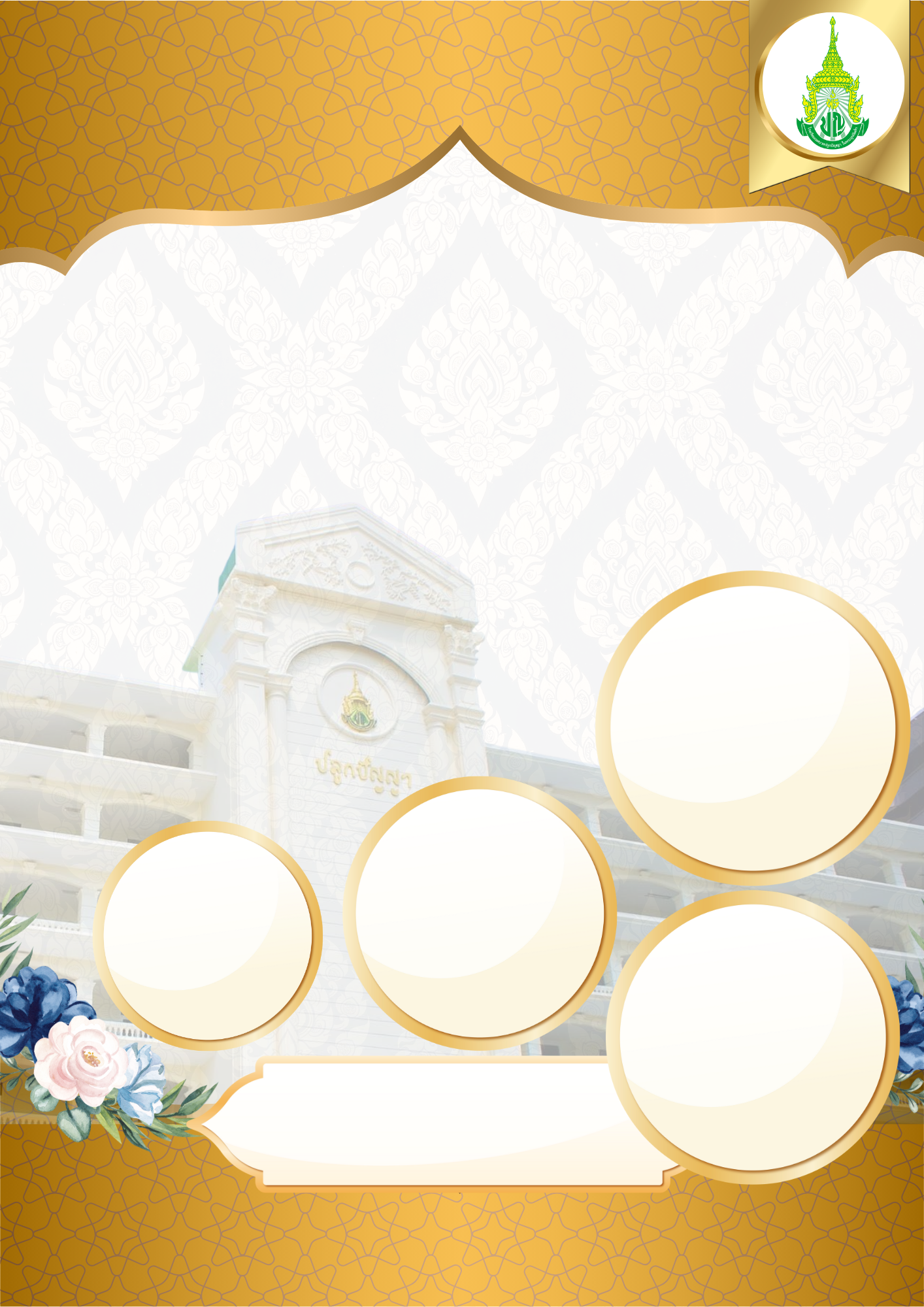 รายงานผลการดำเนินงานโครงการส่งเสริมสุขภาพนักเรียนชั้นอนุบาลกิจกรรม ......................................................ประจำปีงบประมาณ พ.ศ. .......................มาตรฐานการศึกษาของชาติ ที่ ....... ตัวบ่งชี้ที่ ...........
โครงการที่ .......
กิจกรรมที่ ........
ฝ่ายกิจการนักเรียน
ผู้รับผิดชอบโครงการ นางสาวทัศณี วิฑูรชาตรี
โรงเรียนเทศบาลปลูกปัญญา ในพระอุปถัมภ์ฯ  สำนักการศึกษา  เทศบาลนครภูเก็ต
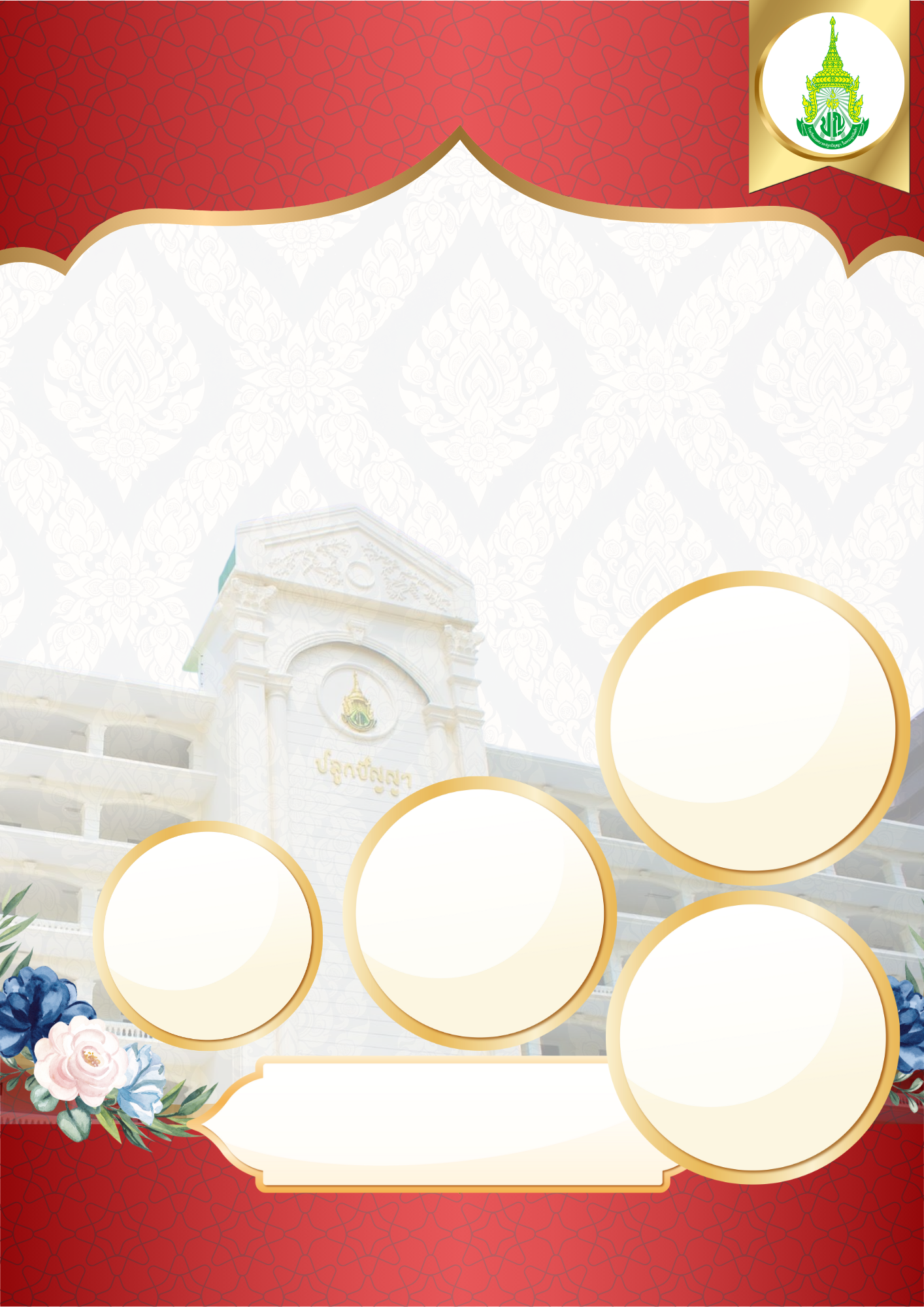 รายงานผลการดำเนินงานโครงการโรงเรียนพอเพียงท้องถิ่นประจำปีงบประมาณ พ.ศ. ........................มาตรฐานการศึกษาของชาติที่ ............. ตัวบ่งชี้ ..............
โครงการที่ .......
กิจกรรมที่ ........
ฝ่ายสัมพันธ์ชุมชน
ผู้รับผิดชอบโครงการ นางสาวทัศณี วิฑูรชาตรี 
โรงเรียนเทศบาลปลูกปัญญา ในพระอุปถัมภ์ฯ   สำนักการศึกษา  เทศบาลนครภูเก็ต
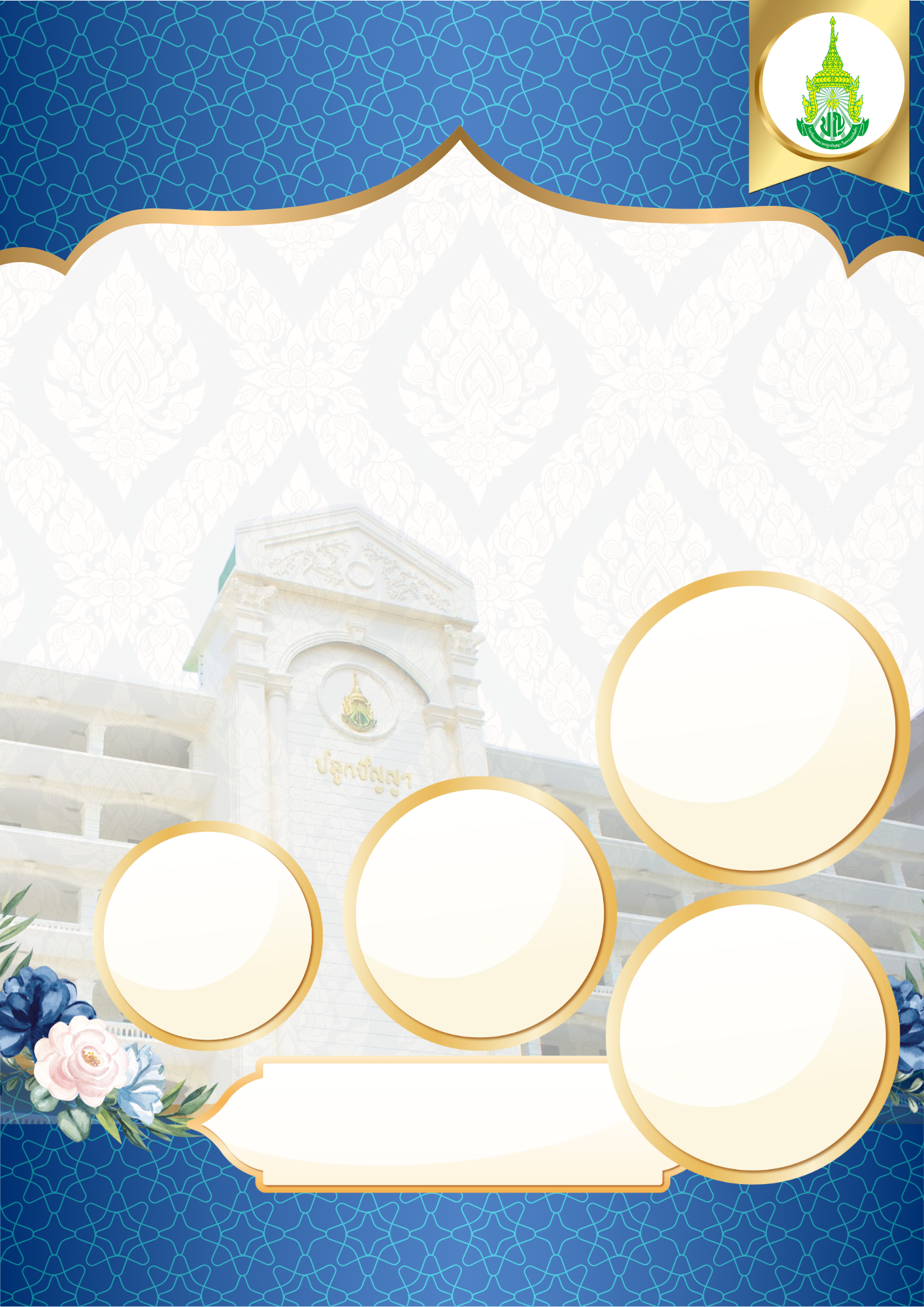 รายงานผลการดำเนินงานโครงการจัดหาครูและบุคลากรเพื่อสนับสนุนการจัดการเรียนรู้ในโรงเรียนประจำปีงบประมาณ พ.ศ. ..................มาตรฐานการศึกษาของชาติที่ ................ ตบช. ................
โครงการที่ .......
กิจกรรมที่ ........
ฝ่ายบุคลากร
ผู้รับผิดชอบโครงการ นางสาวทัศณี วิฑูรชาตรี
โรงเรียนเทศบาลปลูกปัญญา ในพระอุปถัมภ์ฯ   สำนักการศึกษา  เทศบาลนครภูเก็ต
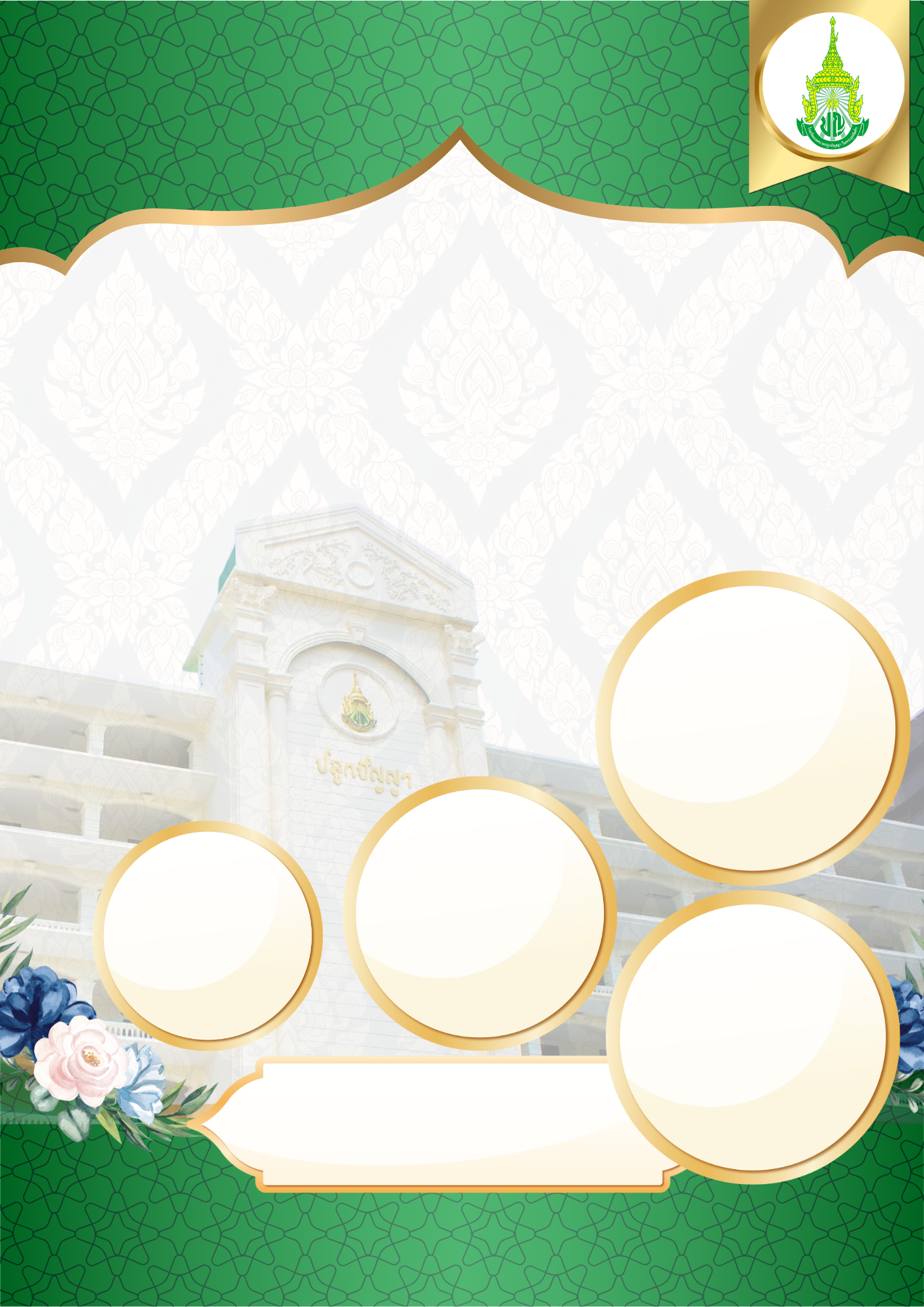 รายงานผลการดำเนินงานโครงการจัดหาครุภัณฑ์เพื่อการจัดการเรียนรู้ประจำปีงบประมาณ พ.ศ. ..............มาตรฐานการศึกษาของชาติที่ .........ตบช. ..............
โครงการที่ .......
กิจกรรมที่ ........
ฝ่ายบริหาร
ผู้รับผิดชอบโครงการ นางสาวทัศณี วิฑูรชาตรี  
โรงเรียนเทศบาลปลูกปัญญา ในพระอุปถัมภ์ฯ   สำนักการศึกษา  เทศบาลนครภูเก็ต
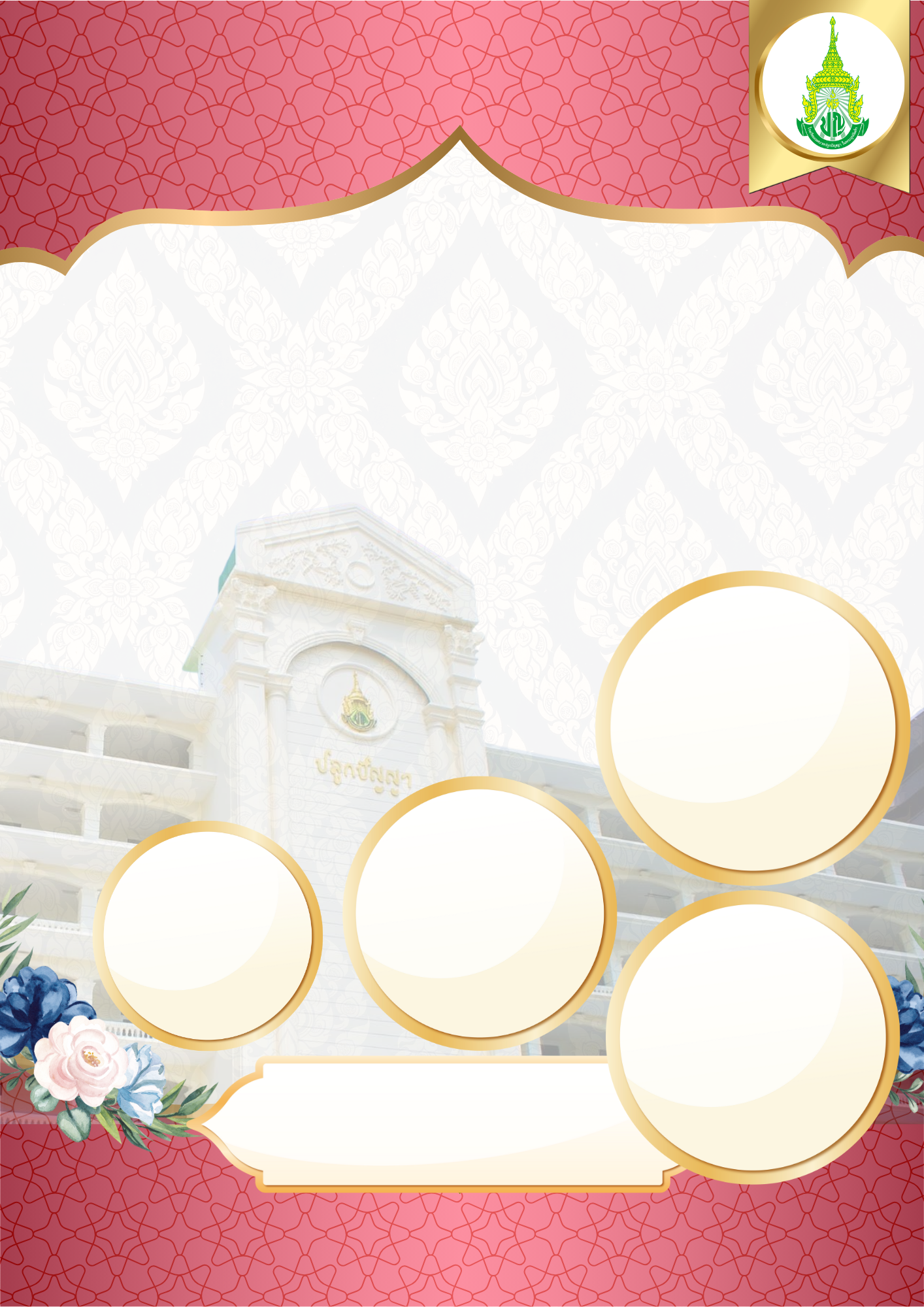 รายงานผลการดำเนินงานโครงการส่งเสริมพัฒนานักเรียนสู่ความเป็นเลิศห้องโครงการสามภาษาประจำปีงบประมาณ พ.ศ. ...........มาตรฐานการศึกษาของชาติ ที่.....ตบช. .........
โครงการที่ .......
กิจกรรมที่ ........
ฝ่ายความเป็นเลิศ
ผู้รับผิดชอบโครงการ นางสาวกรญาณ์ สายวารี   
โรงเรียนเทศบาลปลูกปัญญา ในพระอุปถัมภ์ฯ  สำนักการศึกษา  เทศบาลนครภูเก็ต
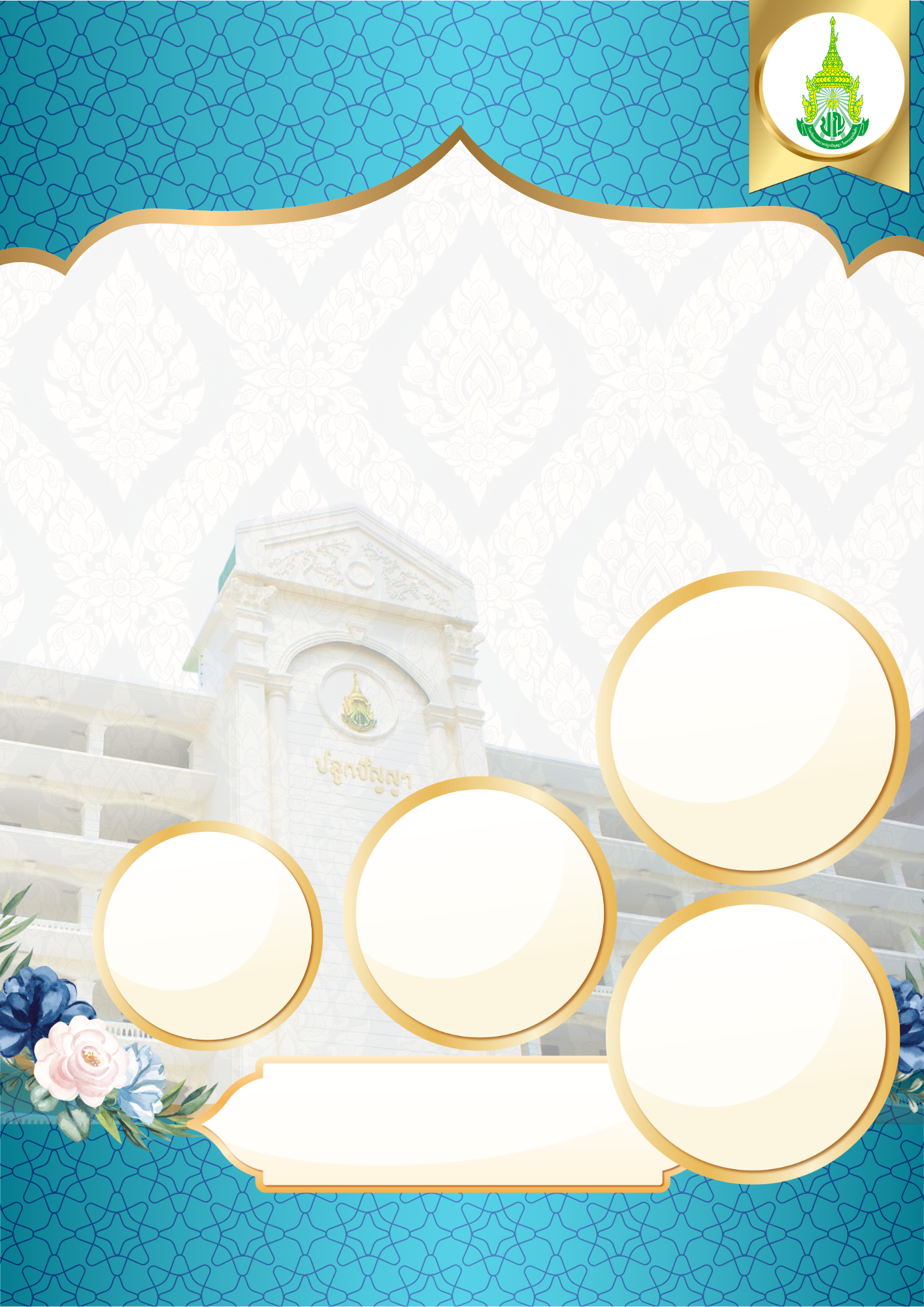 รายงานผลการดำเนินงานโครงการกลุ่มสาระการเรียนรู้ภาษาไทยประจำปีงบประมาณ พ.ศ. ....................มาตรฐานการศึกษาของชาติ ที่ ............ตัวบ่งชี้ที่............
โครงการที่ .......
กิจกรรมที่ ........
ฝ่ายวิชาการ
ผู้รับผิดชอบโครงการ นางสาลี่ บุญญกาศ  
โรงเรียนเทศบาลปลูกปัญญา ในพระอุปถัมภ์ฯ สำนักการศึกษา  เทศบาลนครภูเก็ต
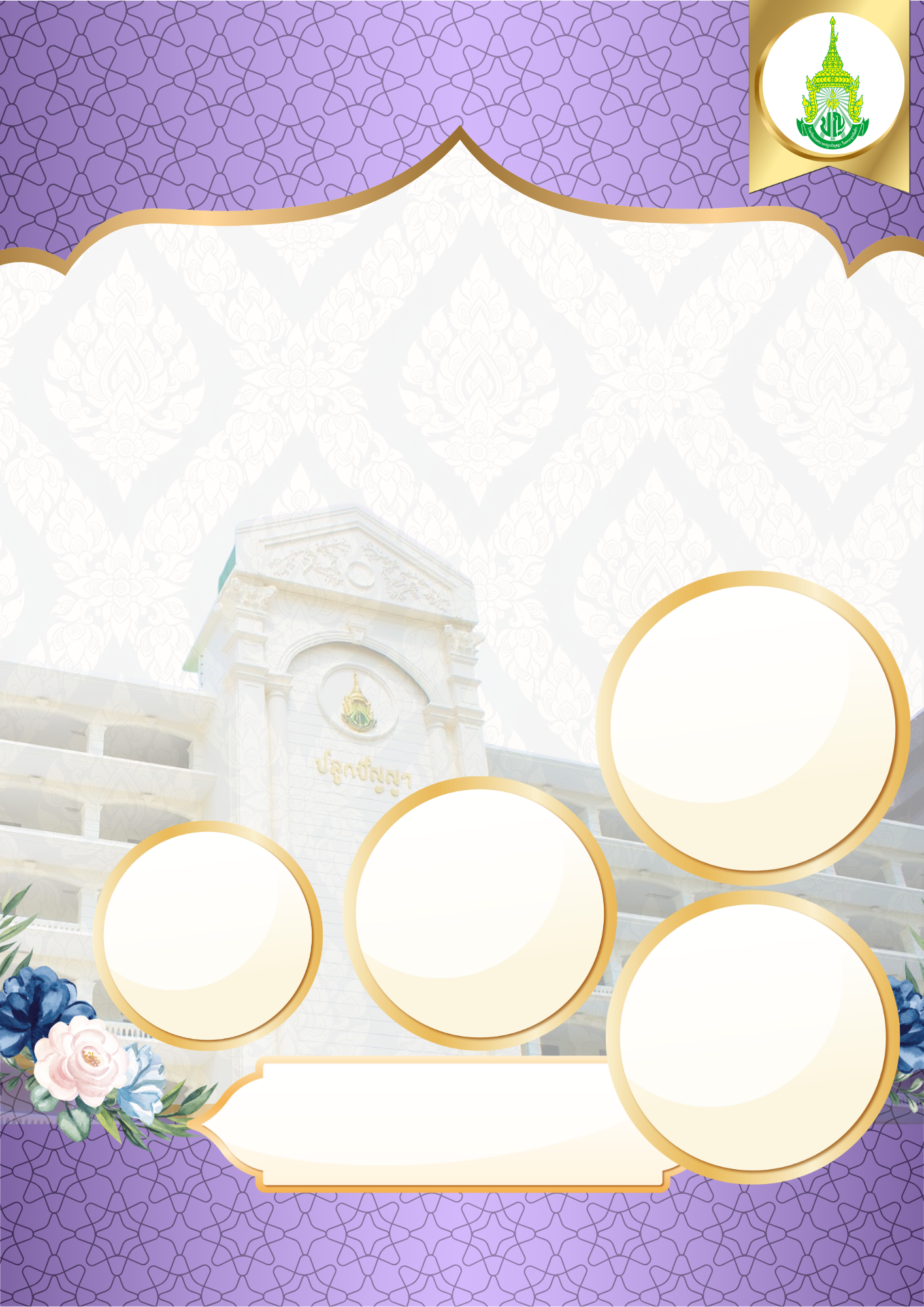 รายงานผลการดำเนินงานโครงการส่งเสริมพัฒนาสิ่งแวดล้อมและสาธารณูปโภคในโรงเรียนประจำปีงบประมาณ พ.ศ. .......................มาตรฐานการศึกษาของชาติ ที่ .............ตบช..................
โครงการที่ .......
กิจกรรมที่ ........
ฝ่ายอาคารสถานที่
ผู้รับผิดชอบโครงการ นางสาวทัศณี  วิฑูรชาตรี
โรงเรียนเทศบาลปลูกปัญญา ในพระอุปถัมภ์ฯ  สำนักการศึกษา  เทศบาลนครภูเก็ต